THERMODYNAMICS
AND
MOISTURE
IDEAL GAS LAW (EQUATION OF STATE)
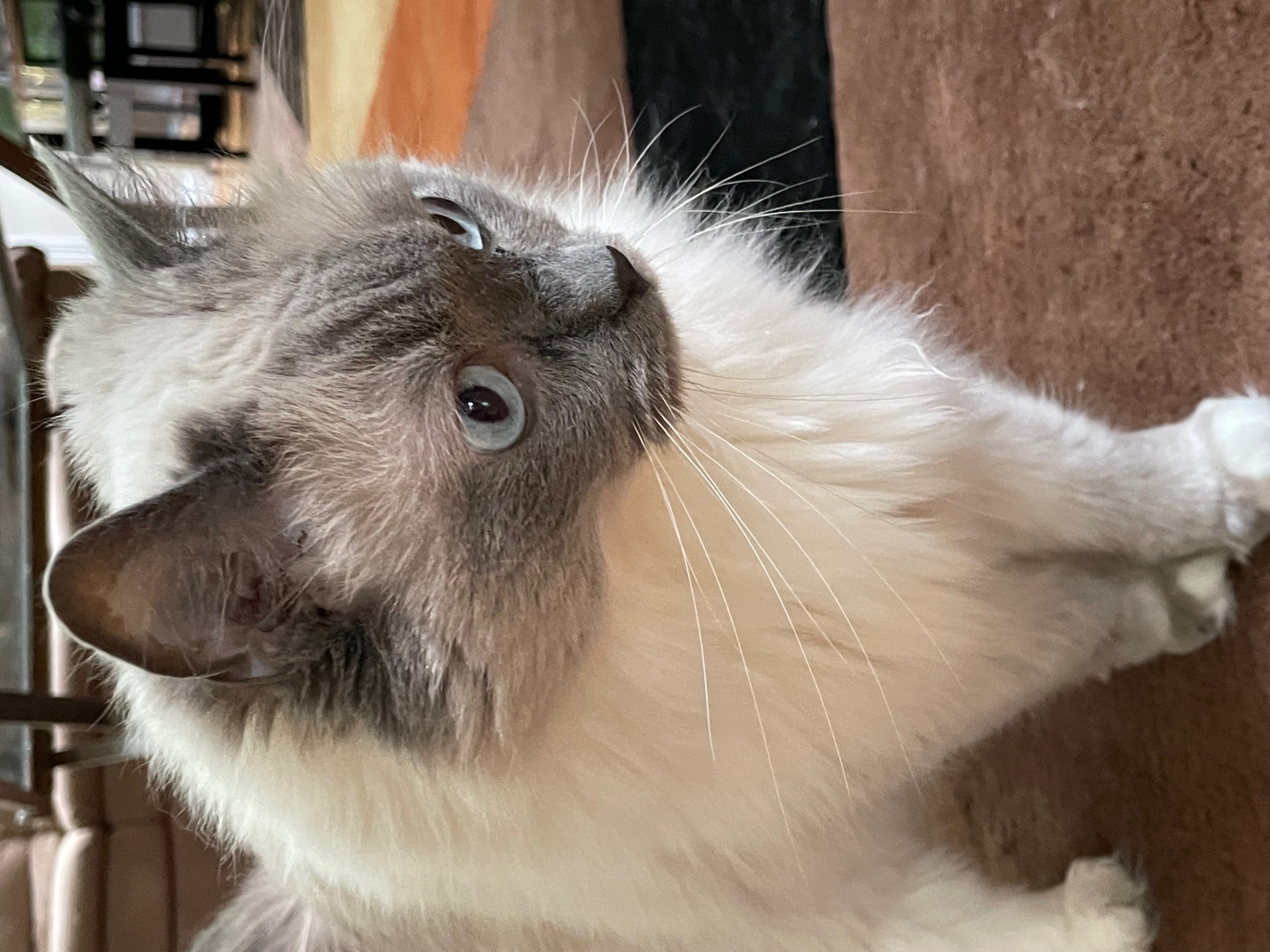 R is called the specific gas constant.  Its value depends on the molecular weight of the gas, so it varies from gas to gas.
HYDROSTATIC BALANCE
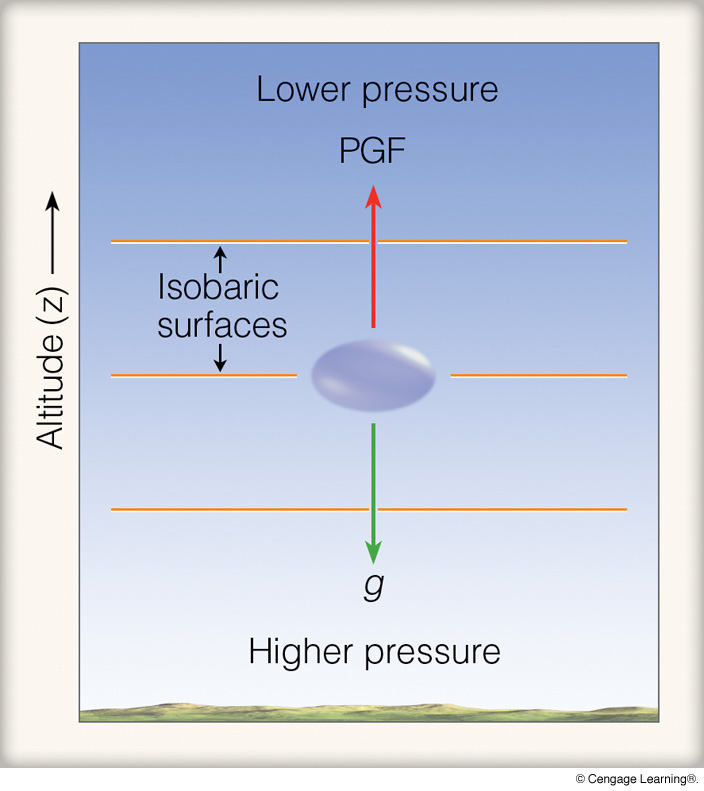 so
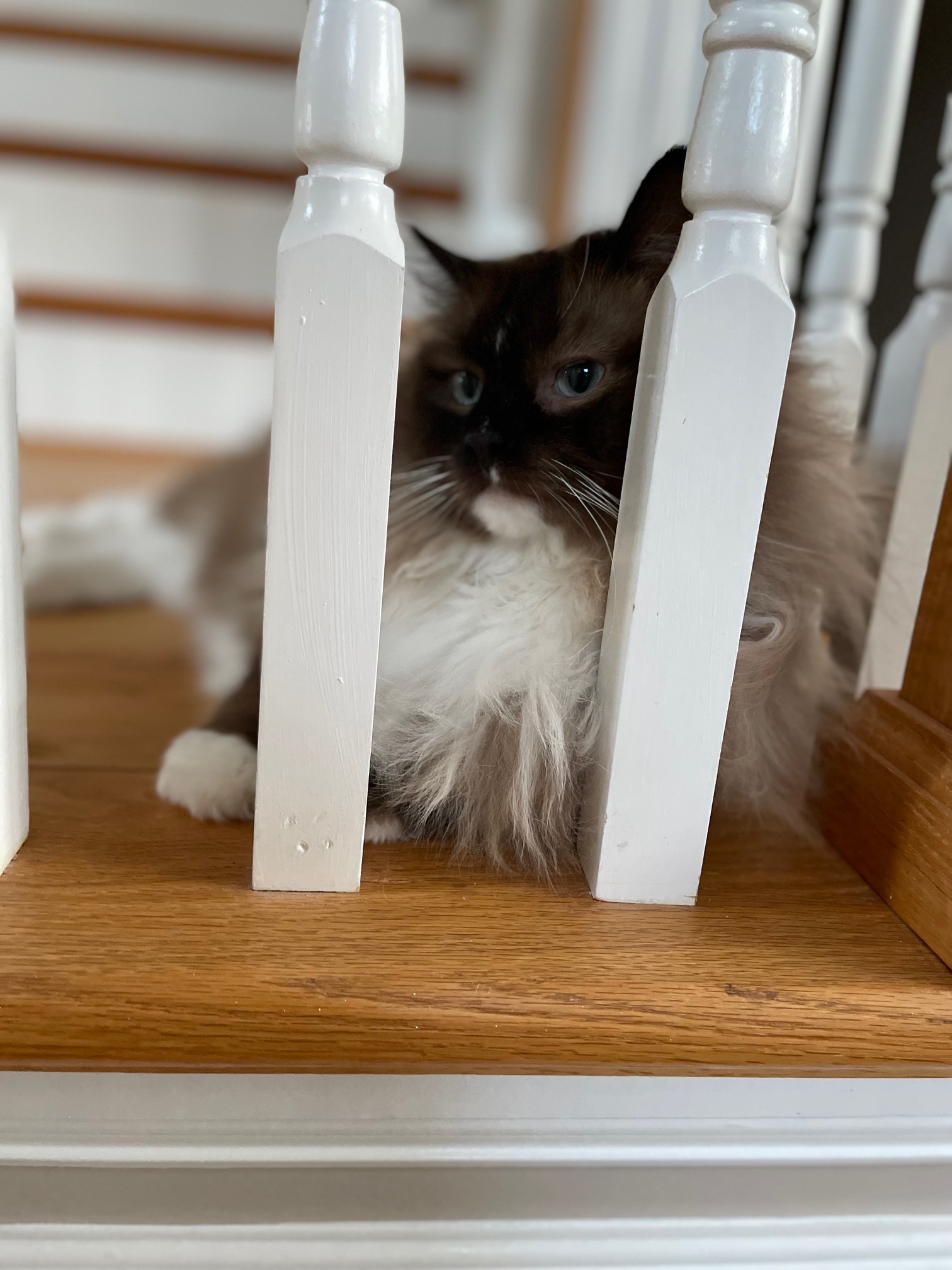 HYDROSTATIC BALANCE
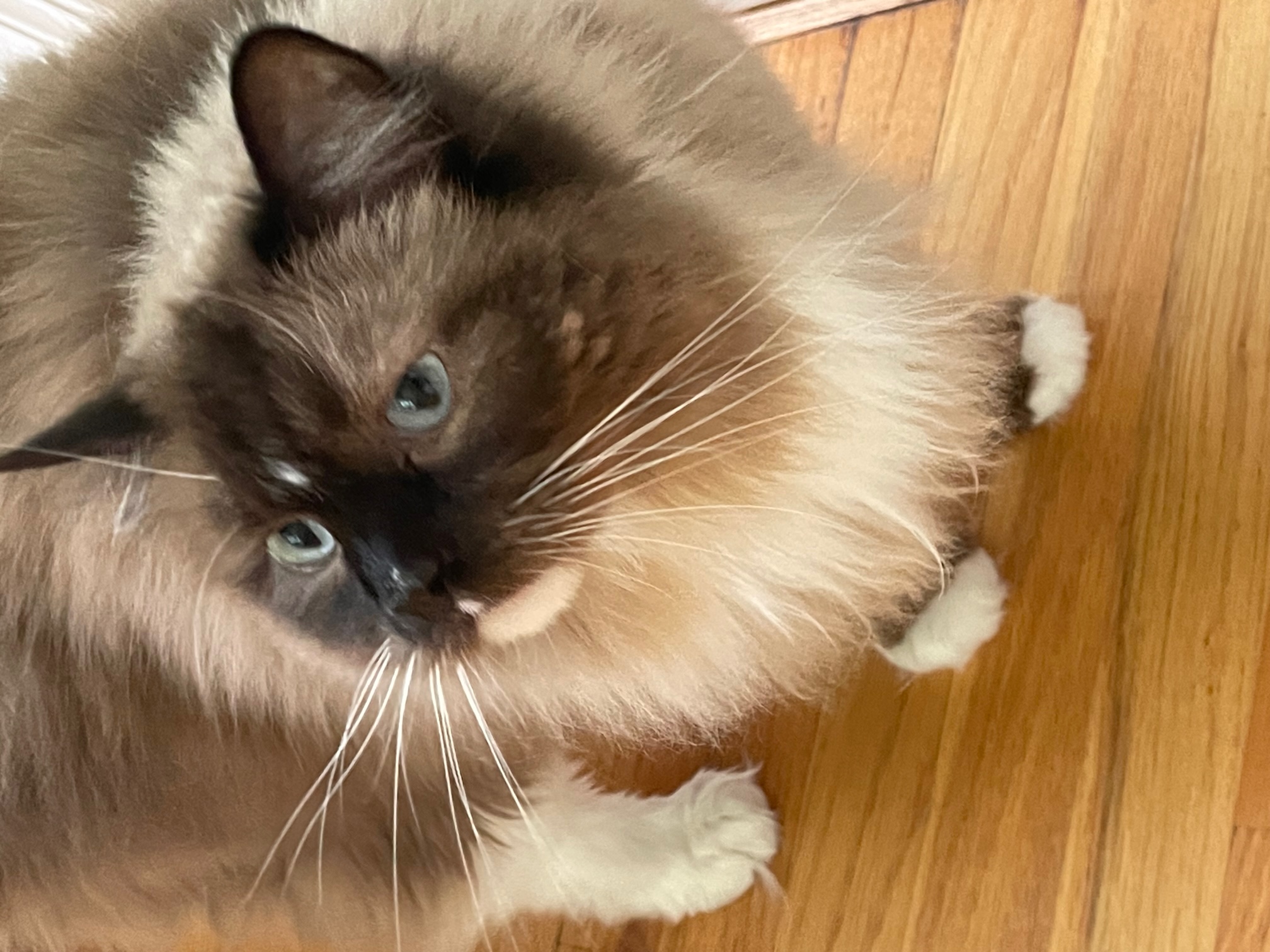 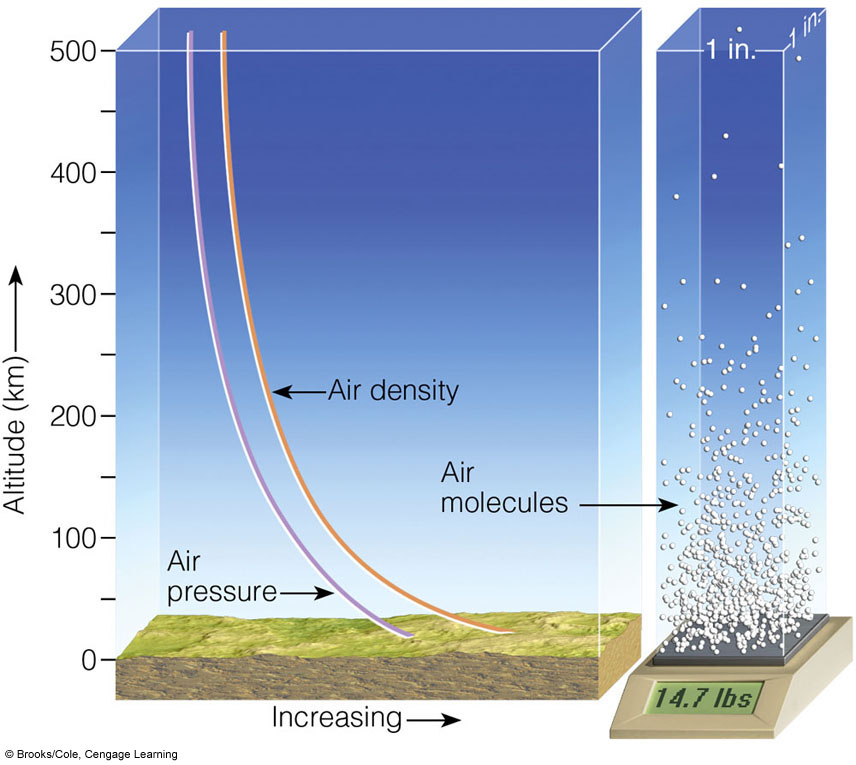 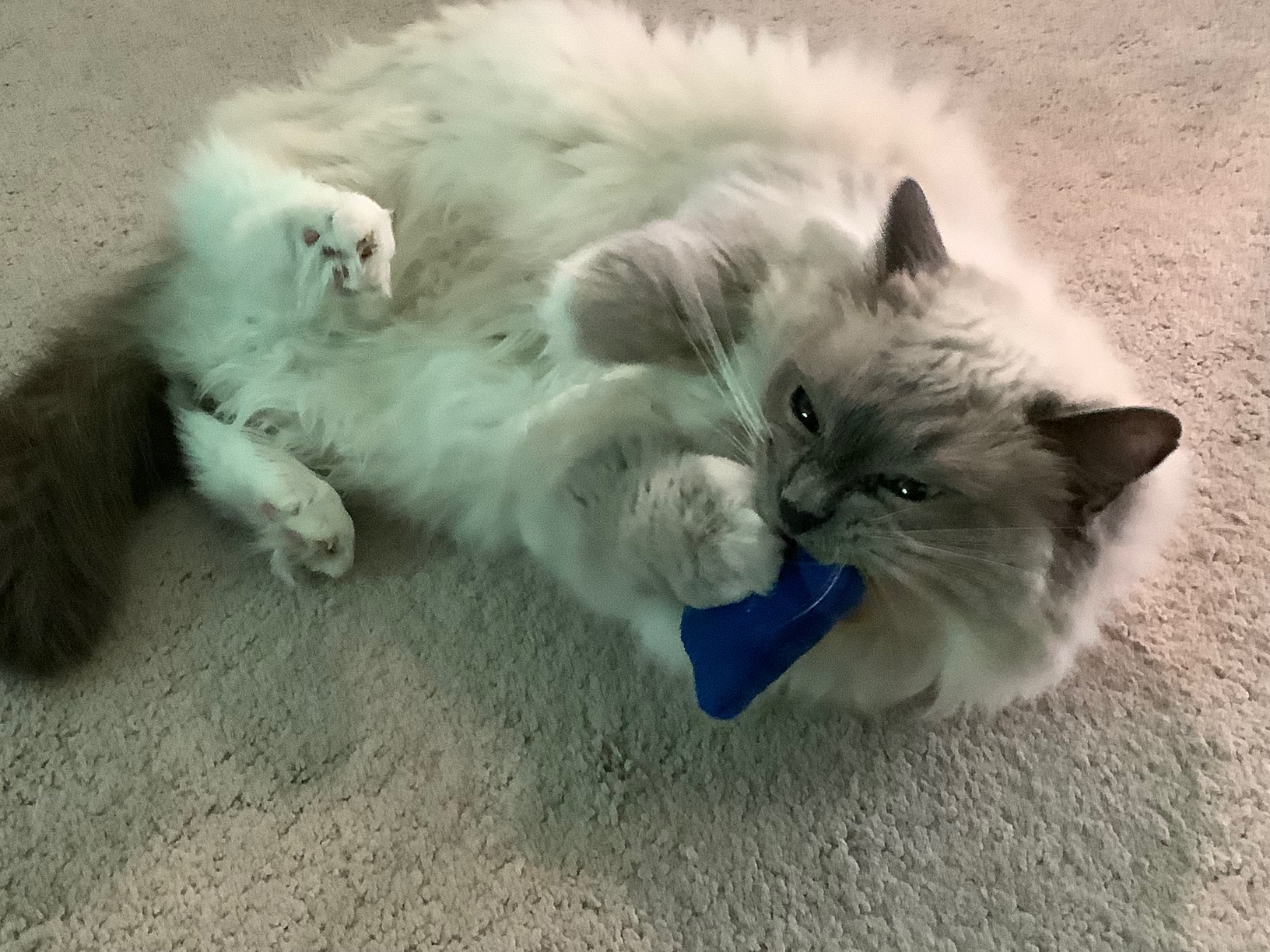 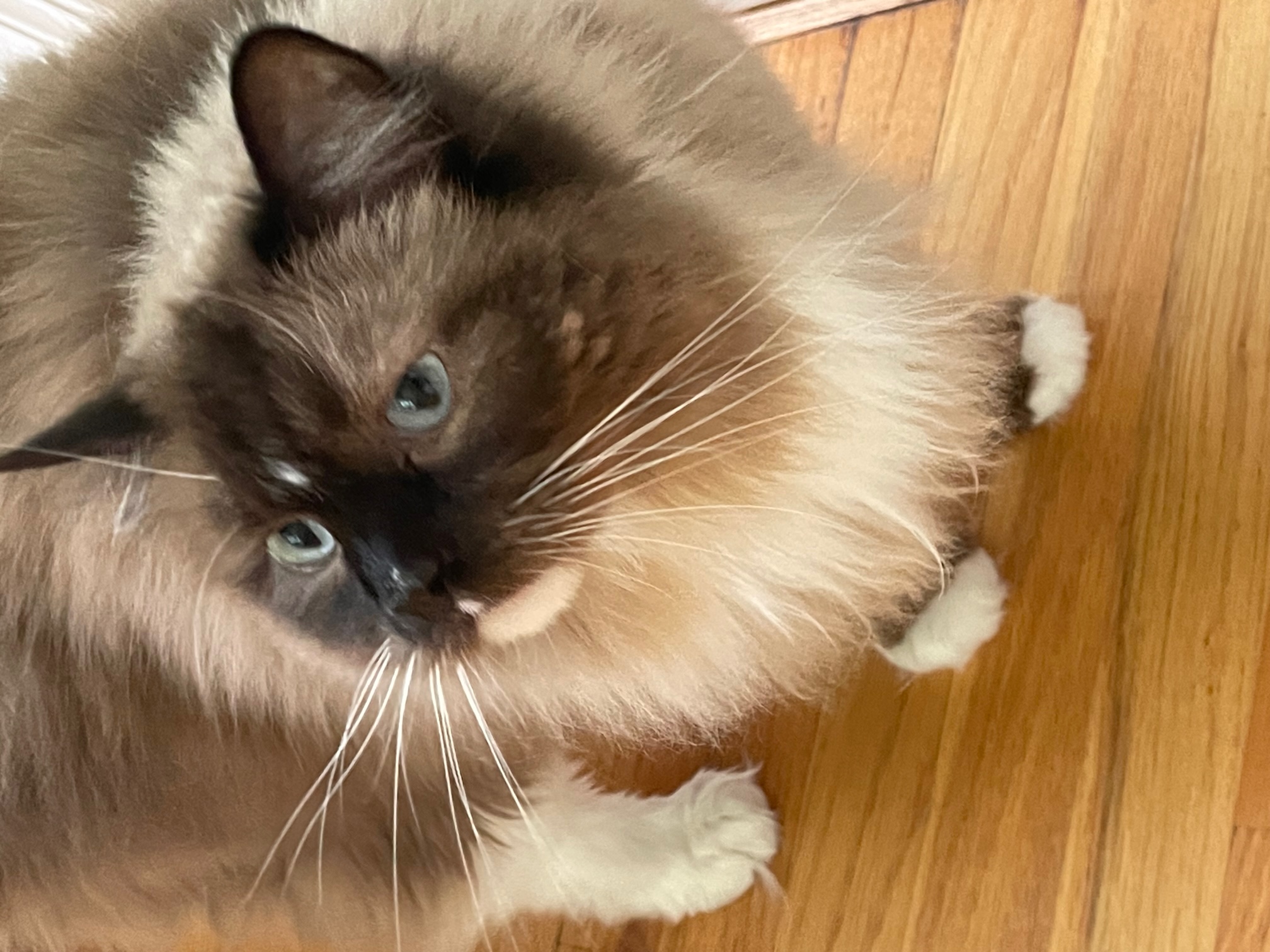 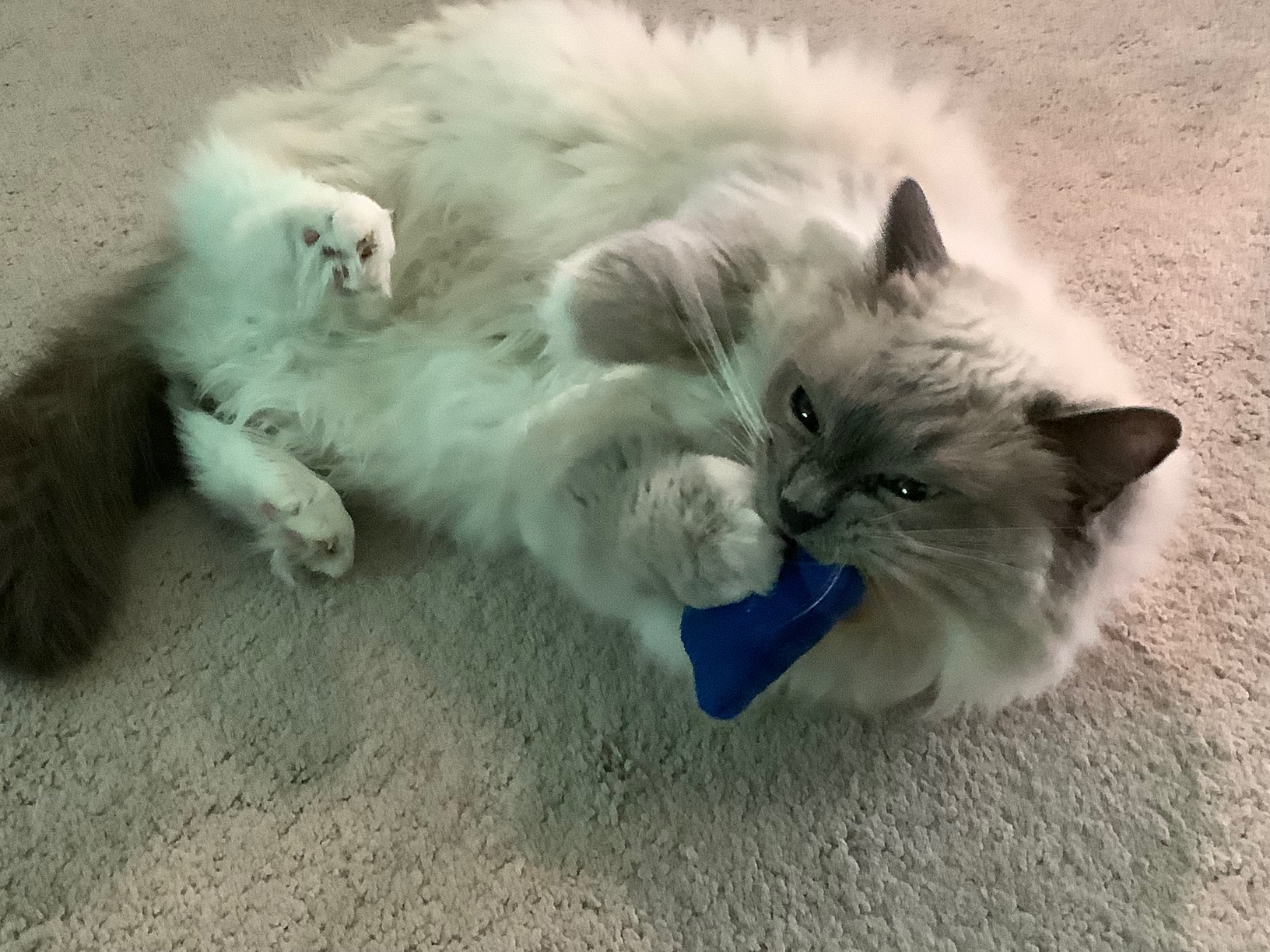 Vapor Pressure
and 
Temperature
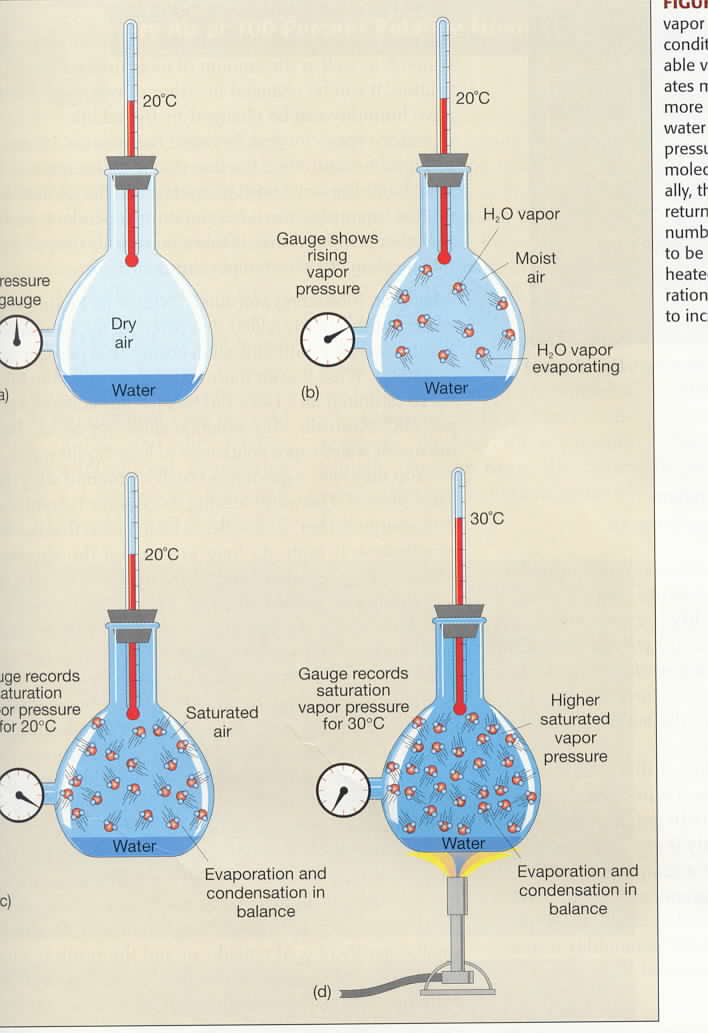 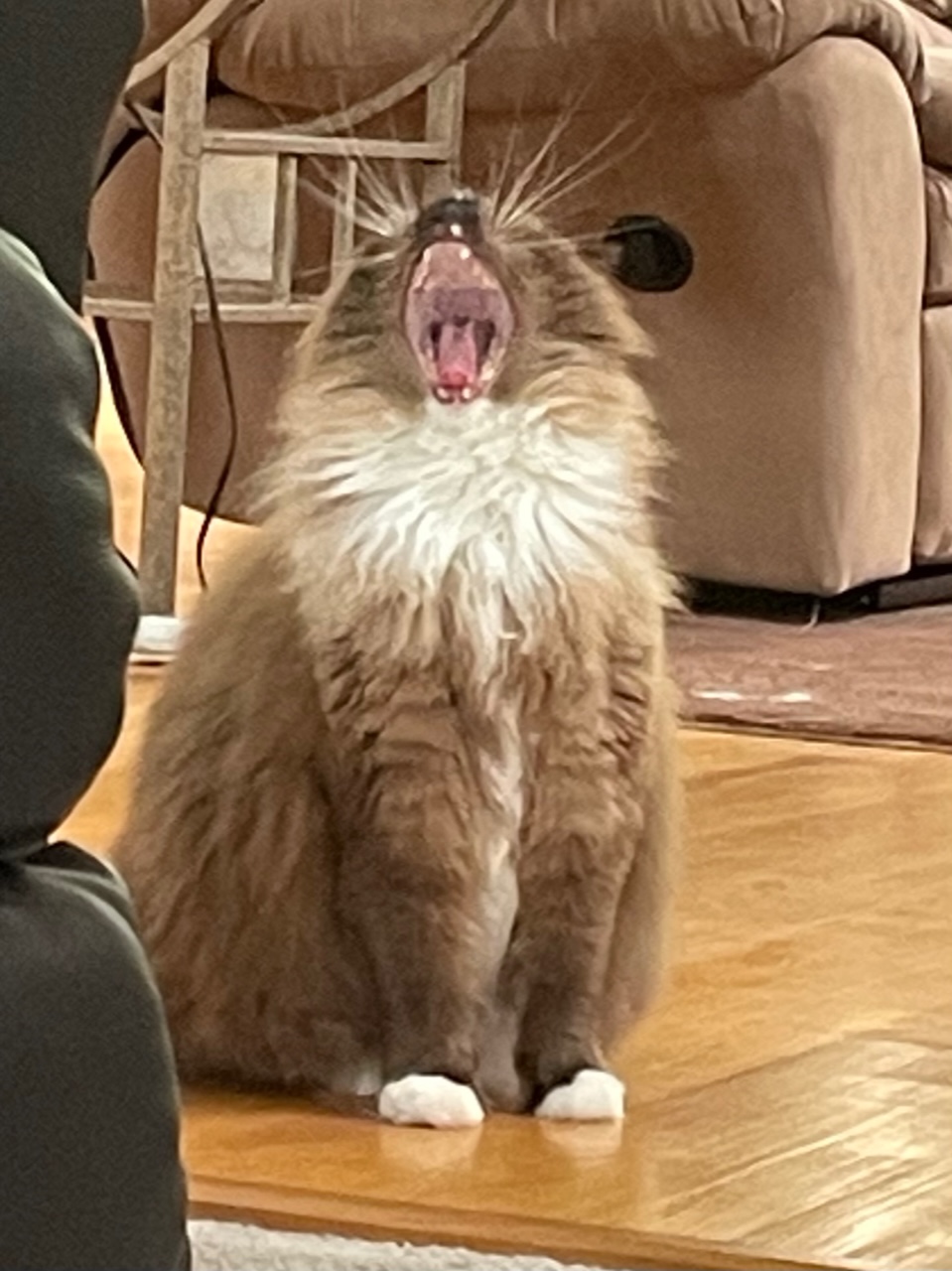 e = vapor pressure
es = saturation
vapor pressure
es = es(T)

(es is only a function
of T)
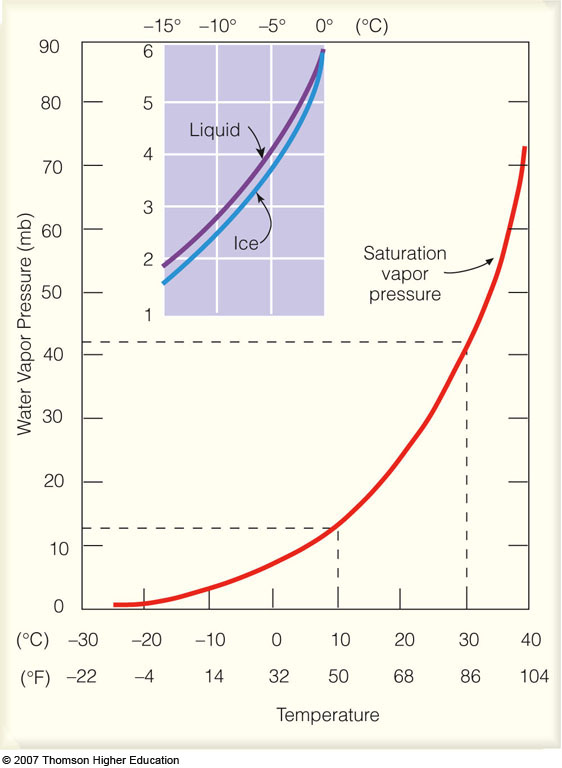 Saturation
Vapor Pressure
and 
Temperature
es liquid >= es ice
es = es(T)
supercooled
water
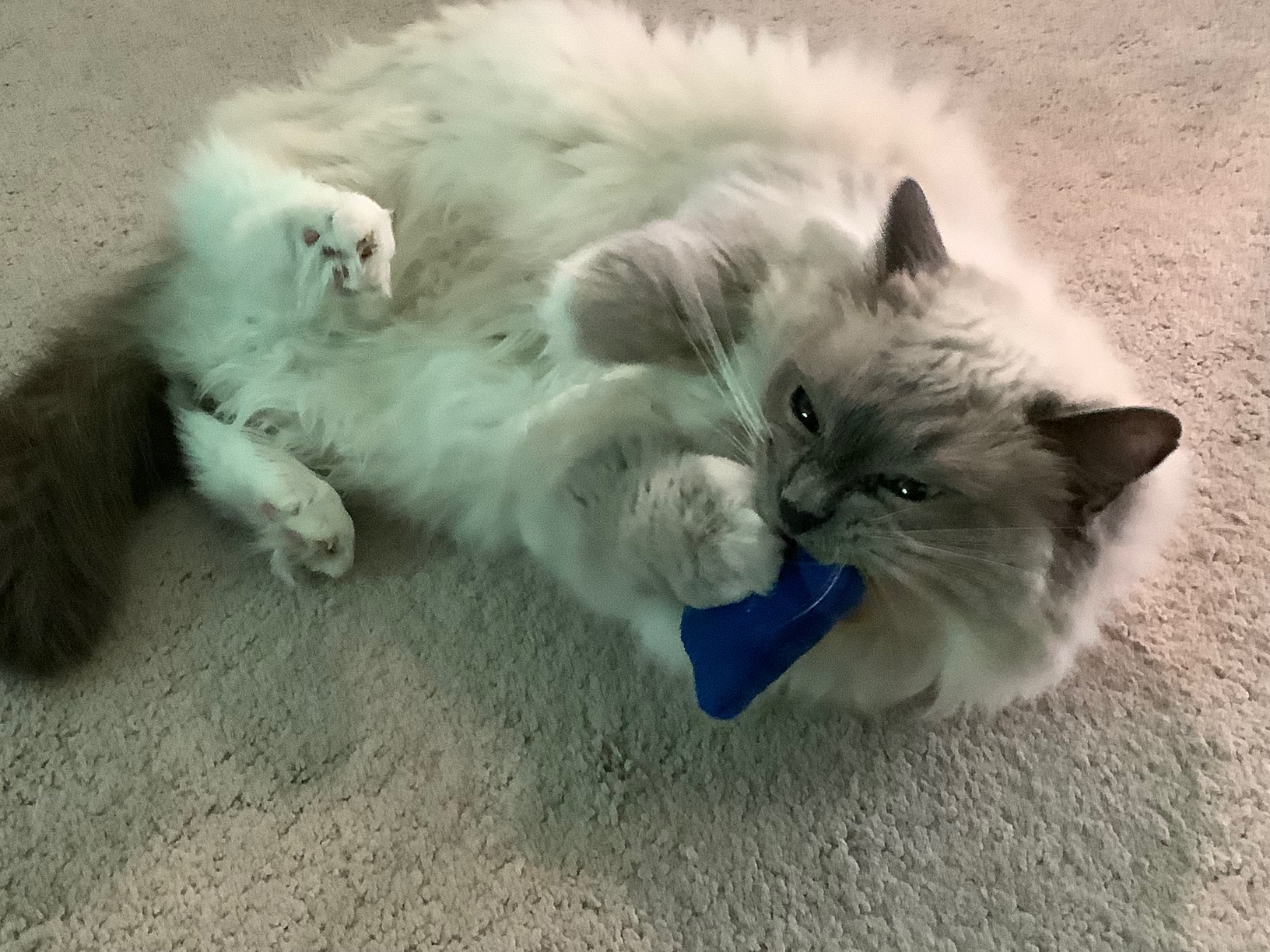 [Speaker Notes: Figure 4.10
Saturation vapor pressure increases with increasing temperature. At a temperature of 10°C, the saturation vapor pressure is about 12 mb, whereas at 30°C it is about 42 mb. The insert illustrates that the saturation vapor pressure over water is greater than the saturation vapor pressure over ice.]
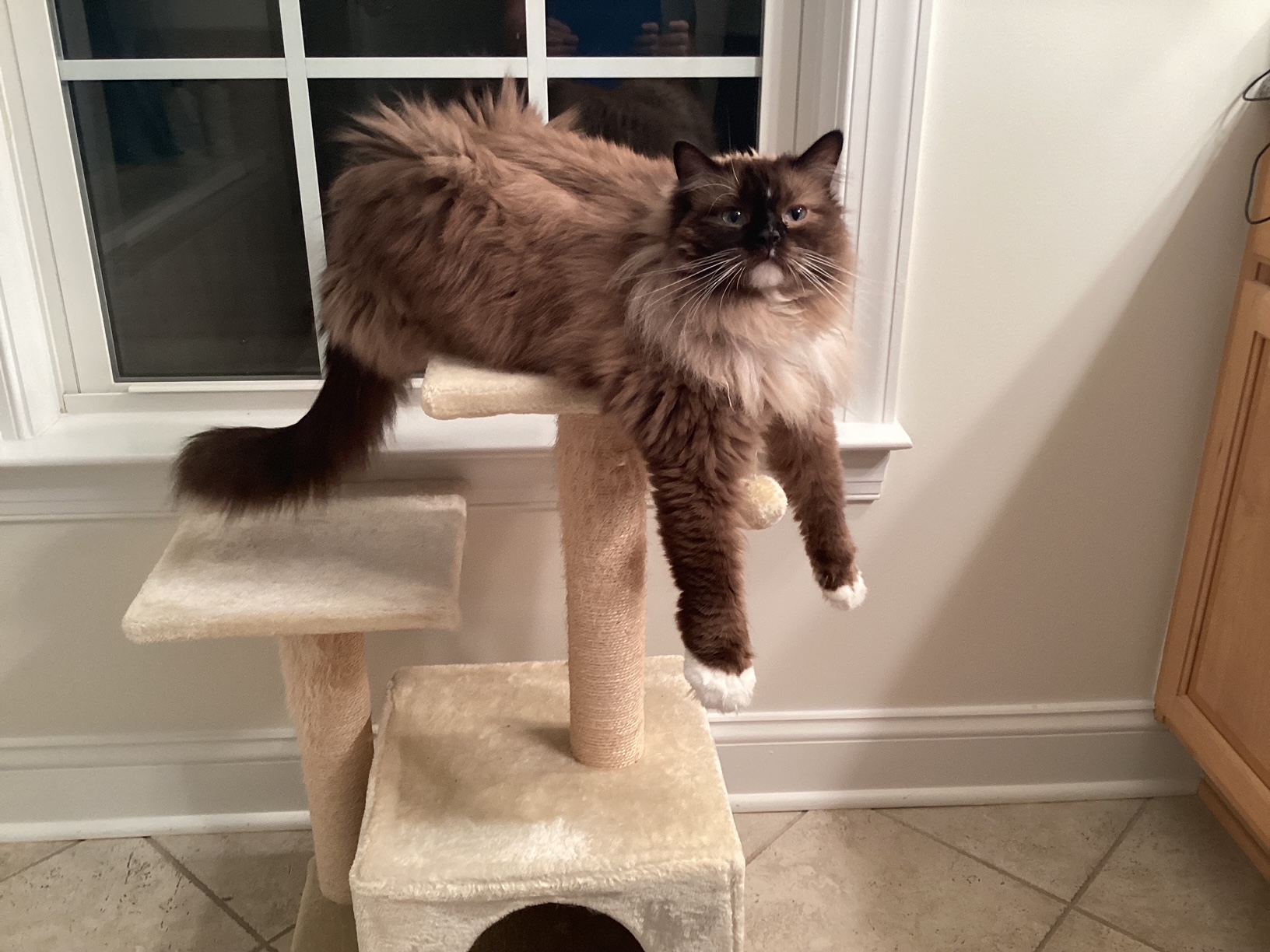 SATURATION EXAMPLES
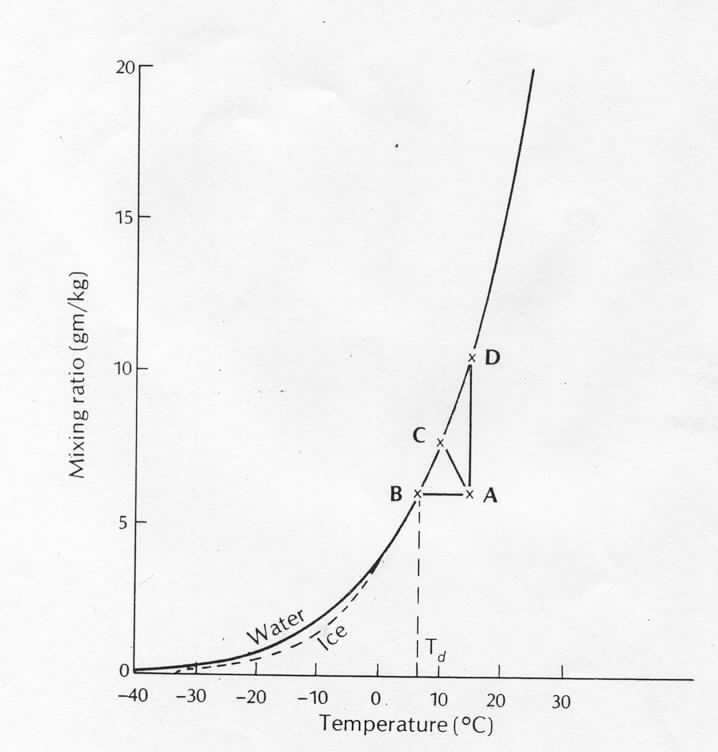 saturation
curve (ws)
constant w
(unsaturated)
T
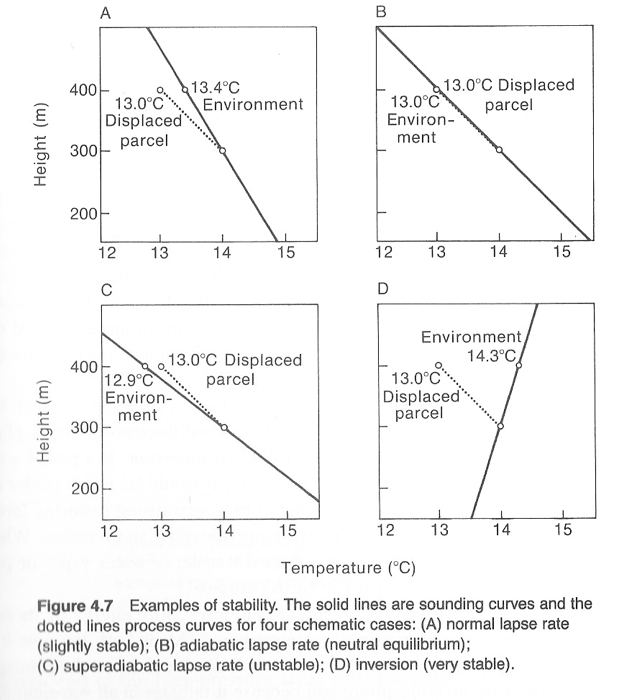 Layer
Stability
dotted line =
dry adiabatic
lapse rate
“process curve”
solid line =
observed (measured)
lapse rate
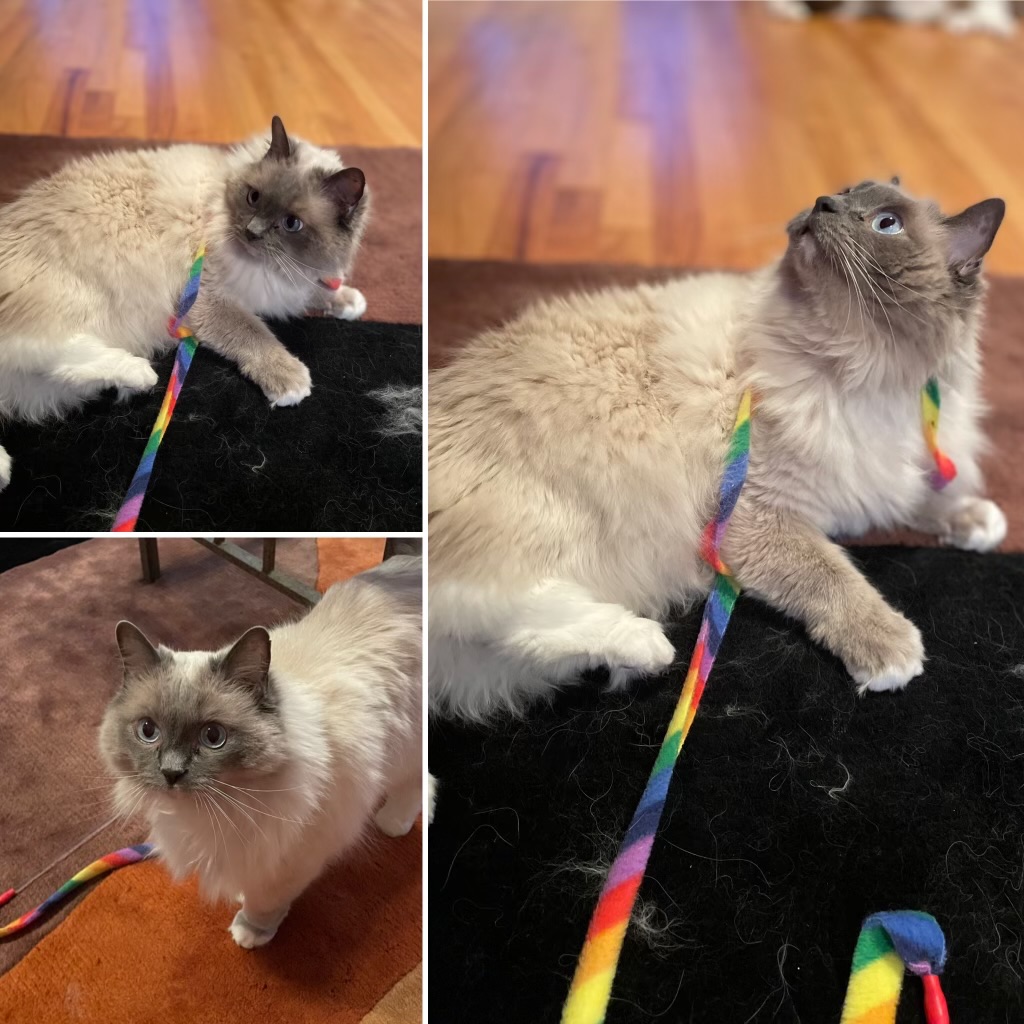 N: Chap. 4
A: p. 202, p. 222
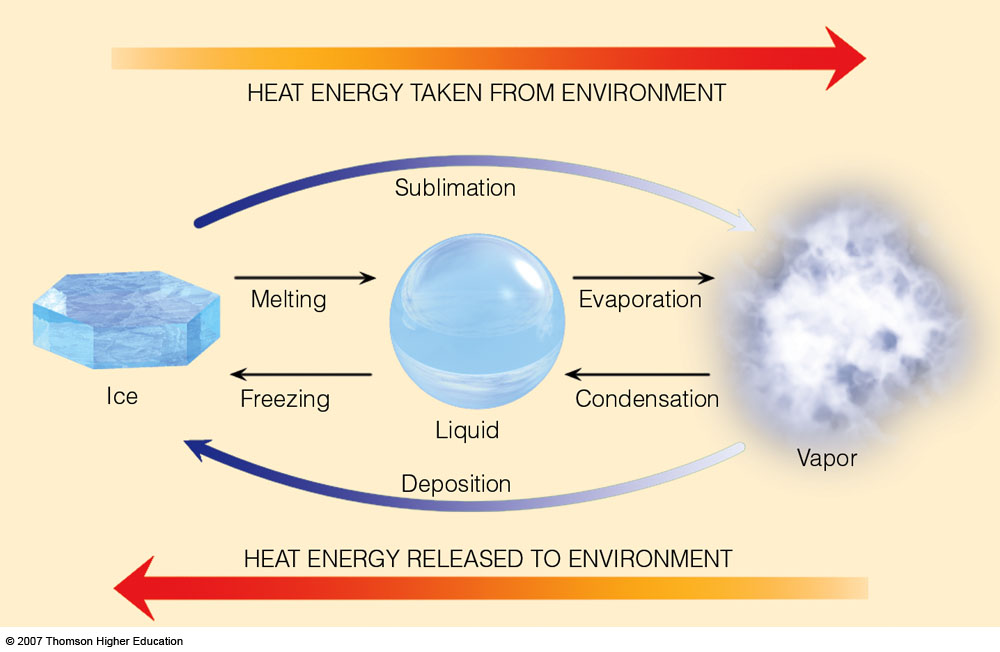 3.3 x 105 J/kg
2.5 x 106 J/kg
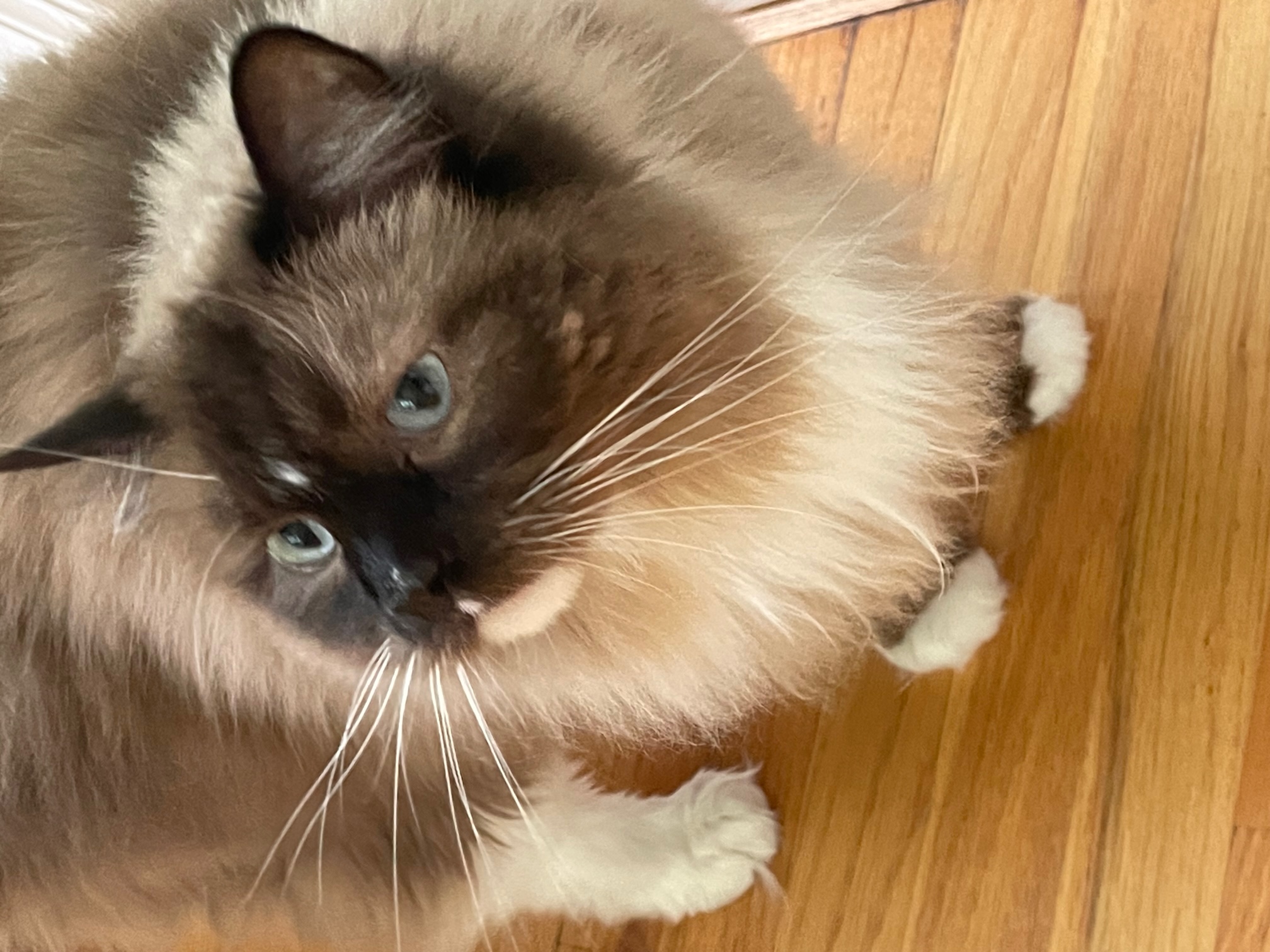 Latent heat (L) of water phase changes
[Speaker Notes: Figure 2.3
Heat energy absorbed and released.]
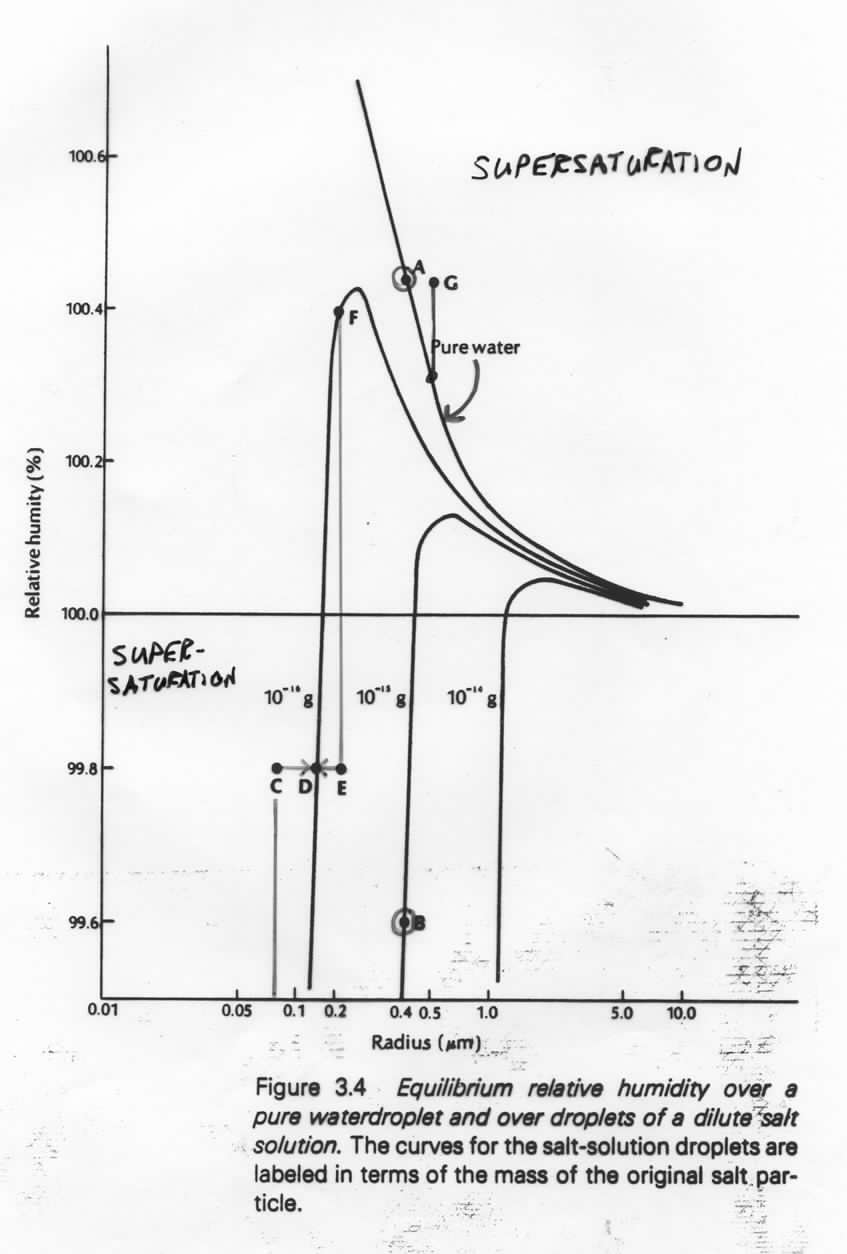 Supersaturation
Super-
saturation
CURVATURE AND SOLUTE EFFECTS
A:  r = 0.4 microns:  saturated relative to pure water,
RH=100.42%
B:  r = 0.4 microns:  w/ 10–15g (solute), A is
supersaturated (equilibrium at 99.6%)
C: 10–16g in solution; r=0.075 microns; RH=99.8%
supersaturated...grows to r=0.15 microns (D)
E: 10–16g in solution; r=0.2 microns; RH=99.8%
unsaturated (equilibrium at 100.4% (F))
...evaporates to r=0.15 microns (D)
G:  supersatured relative to both pure and solute
curves...would grow rapidly
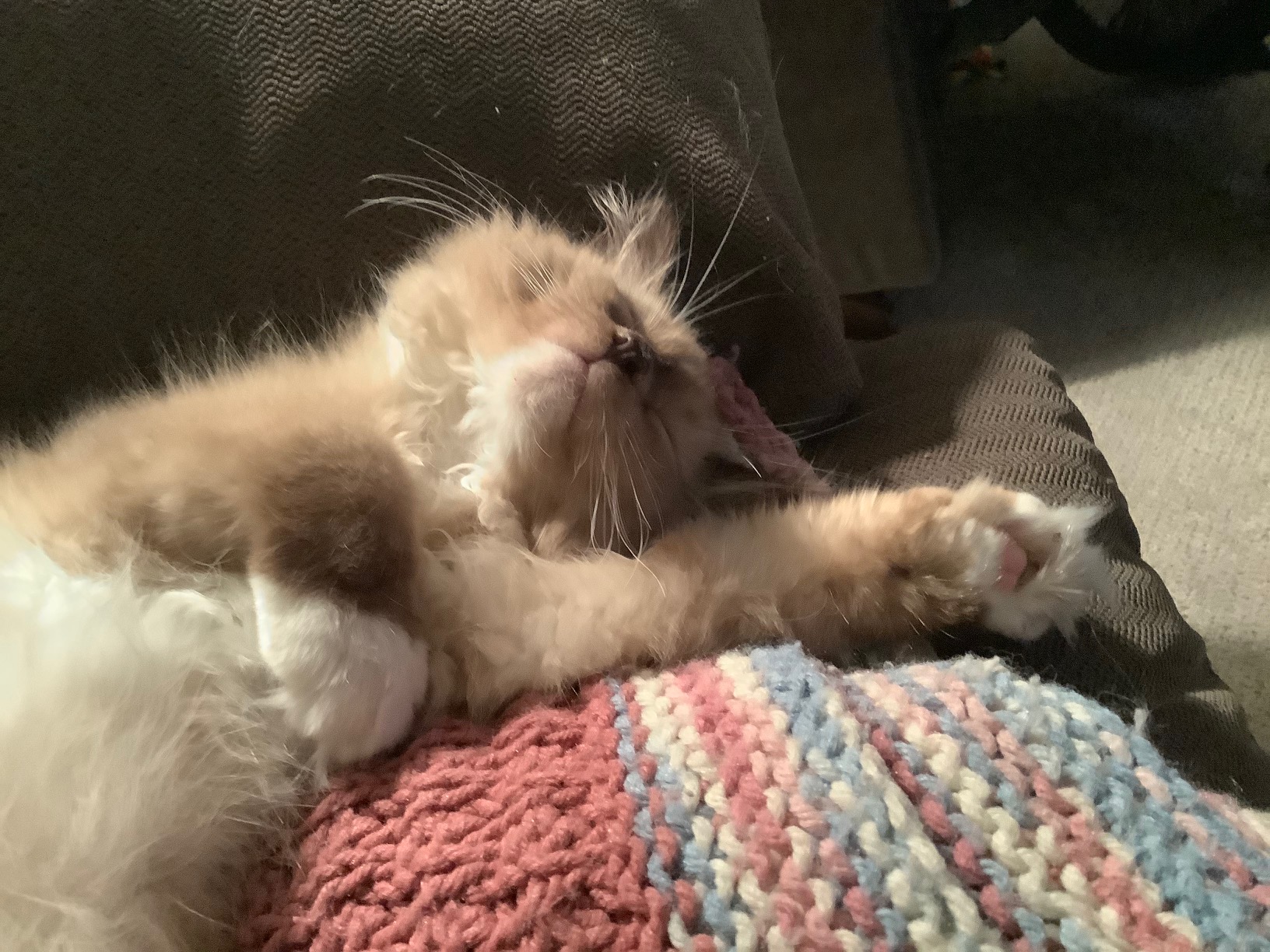 The Bergeron (Ice Crystal) Process
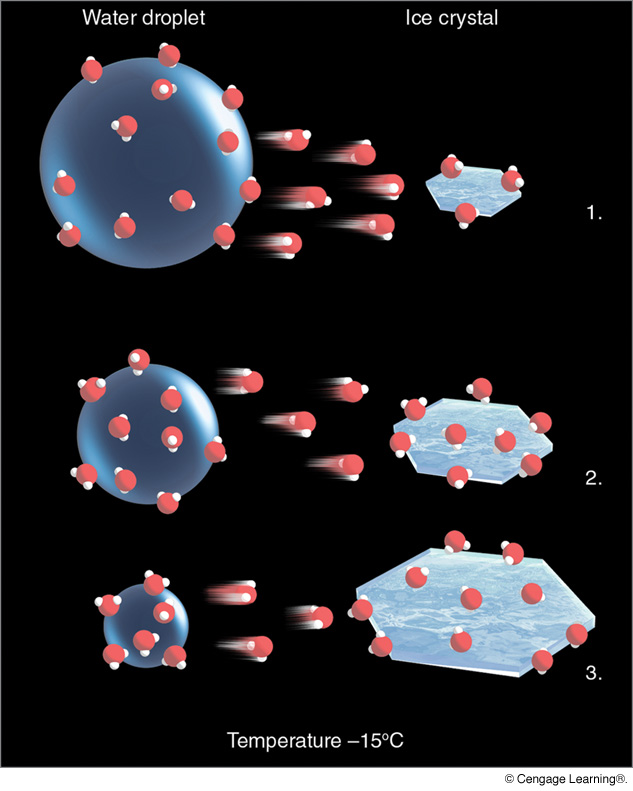 (N: 135–146;
A:  Chap. 7)
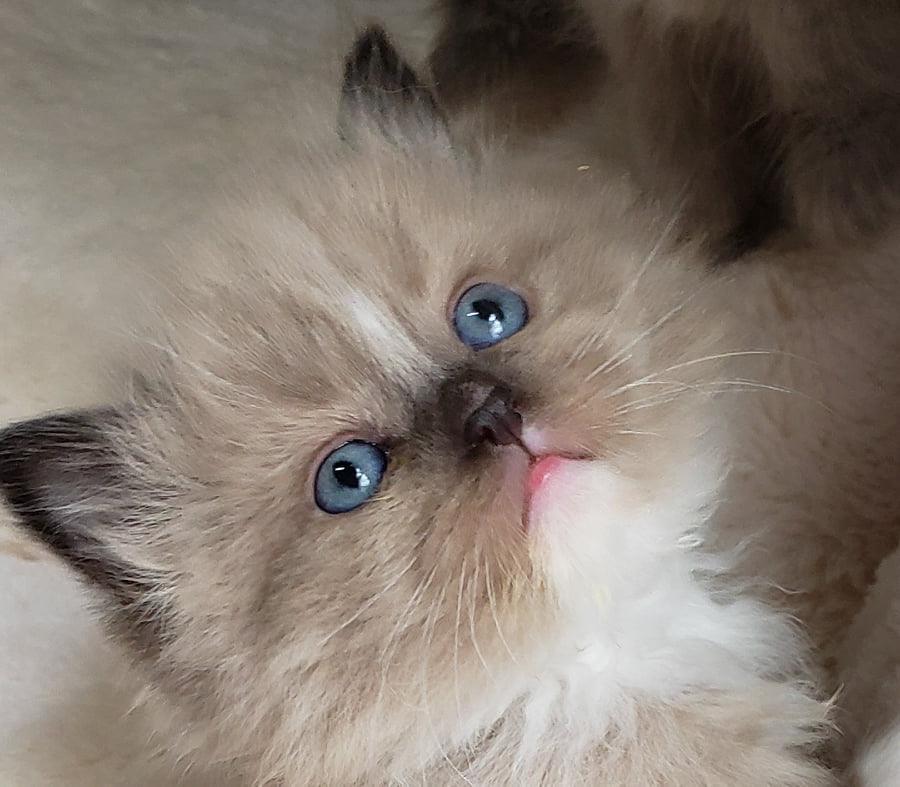 [Speaker Notes: Figure 7.9
The ice-crystal process. The greater number of water vapor molecules around the liquid droplets causes water molecules to diffuse from the liquid drops toward the ice crystals. The ice crystals absorb the water vapor and grow larger, while the water droplets grow smaller.]
Convective Cloud Formation
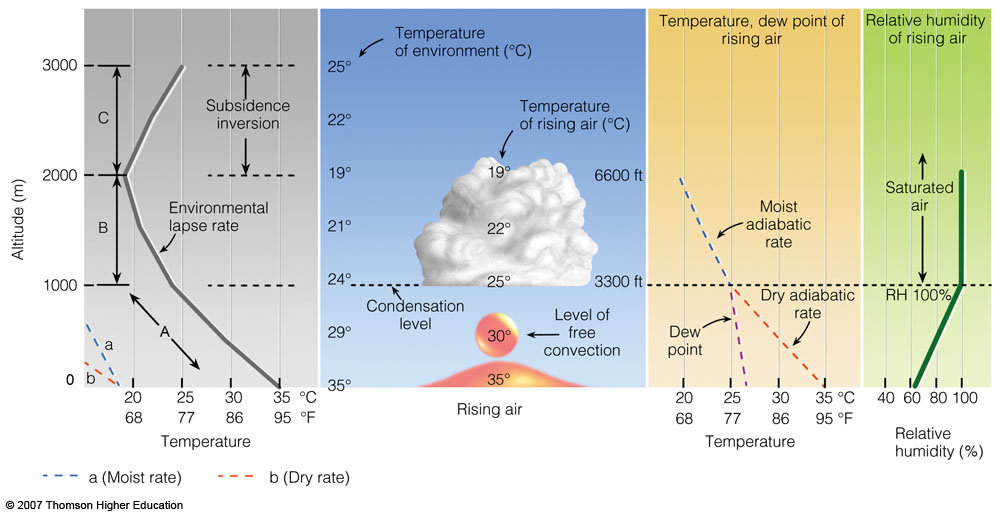 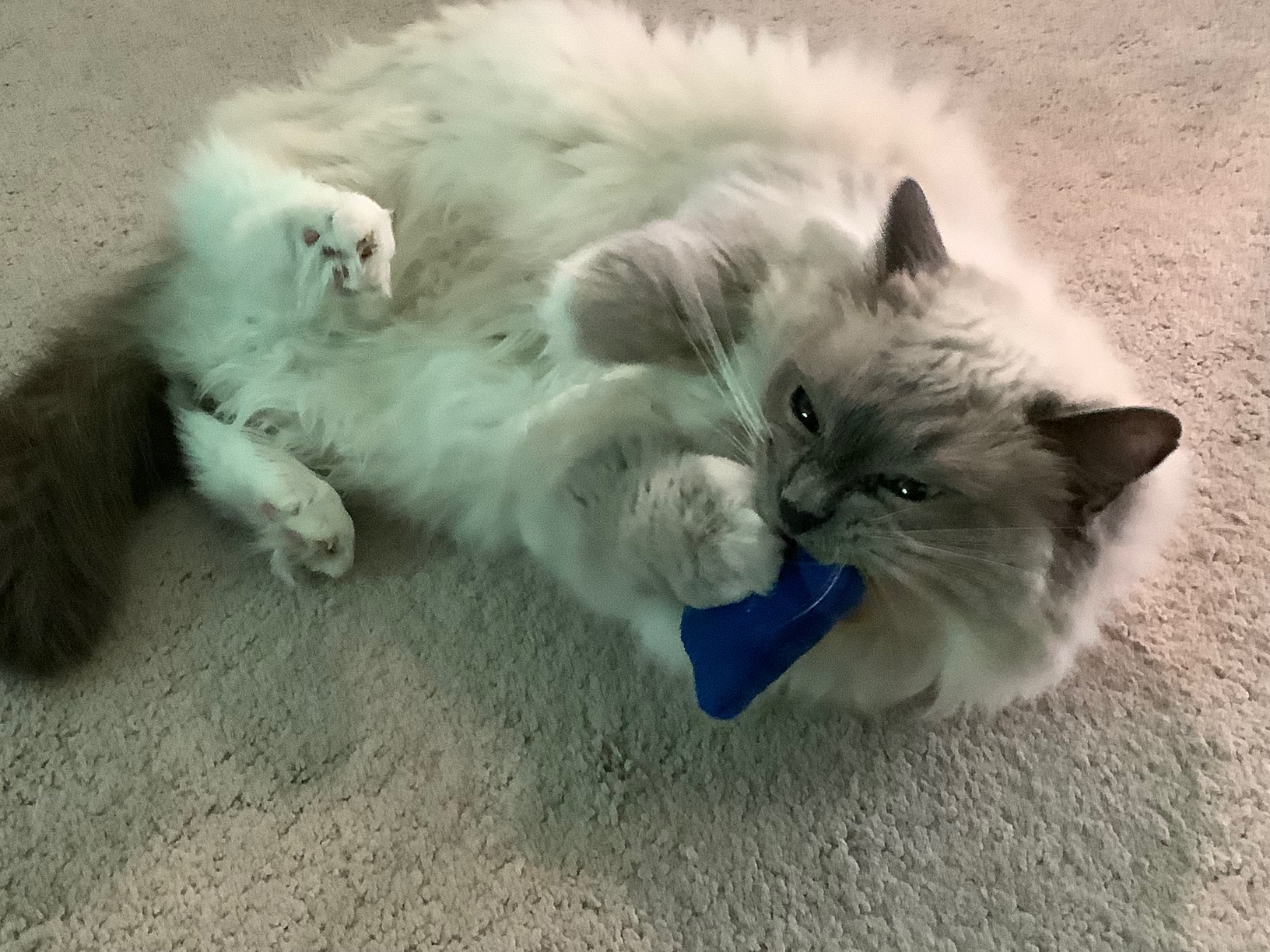 [Speaker Notes: Figure 6.18
The development of a cumulus cloud.]
PRECIPITATION BY LATITUDE BAND
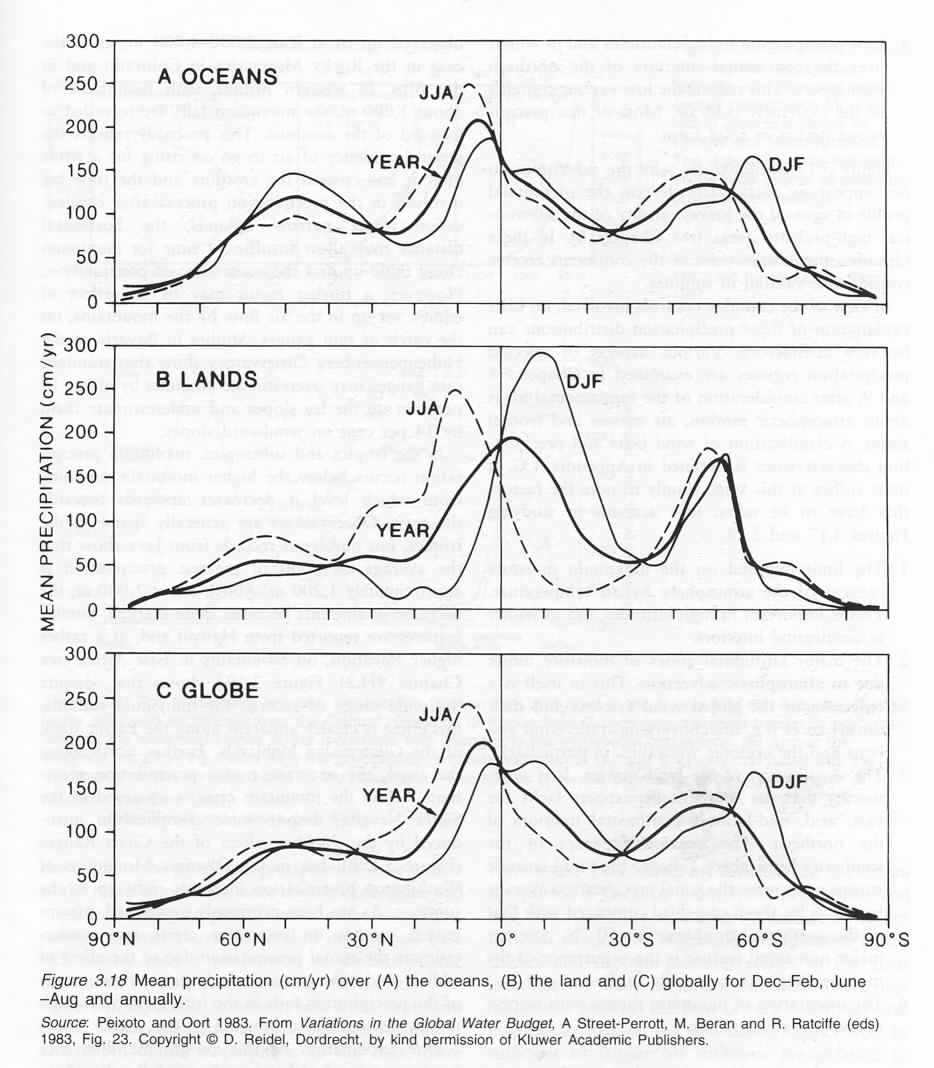 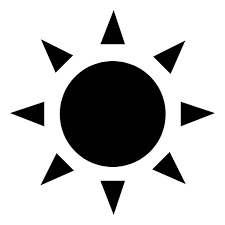 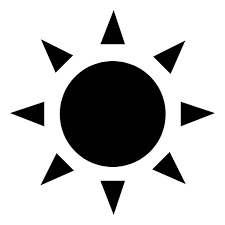 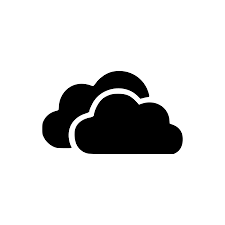 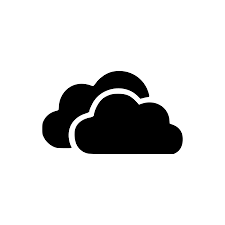 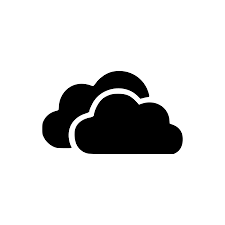 *
*S. Chile
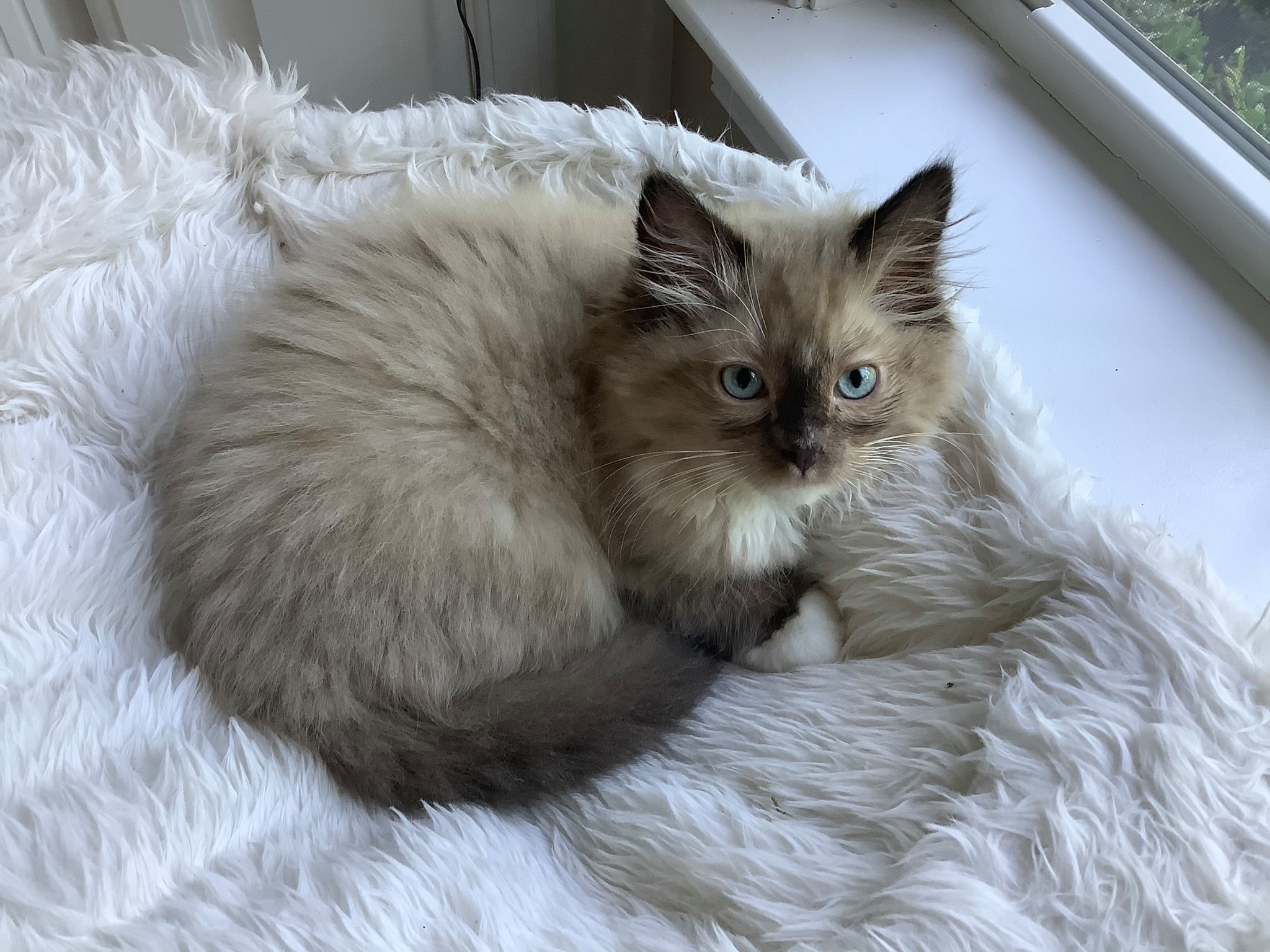 Mean Annual Precipitation
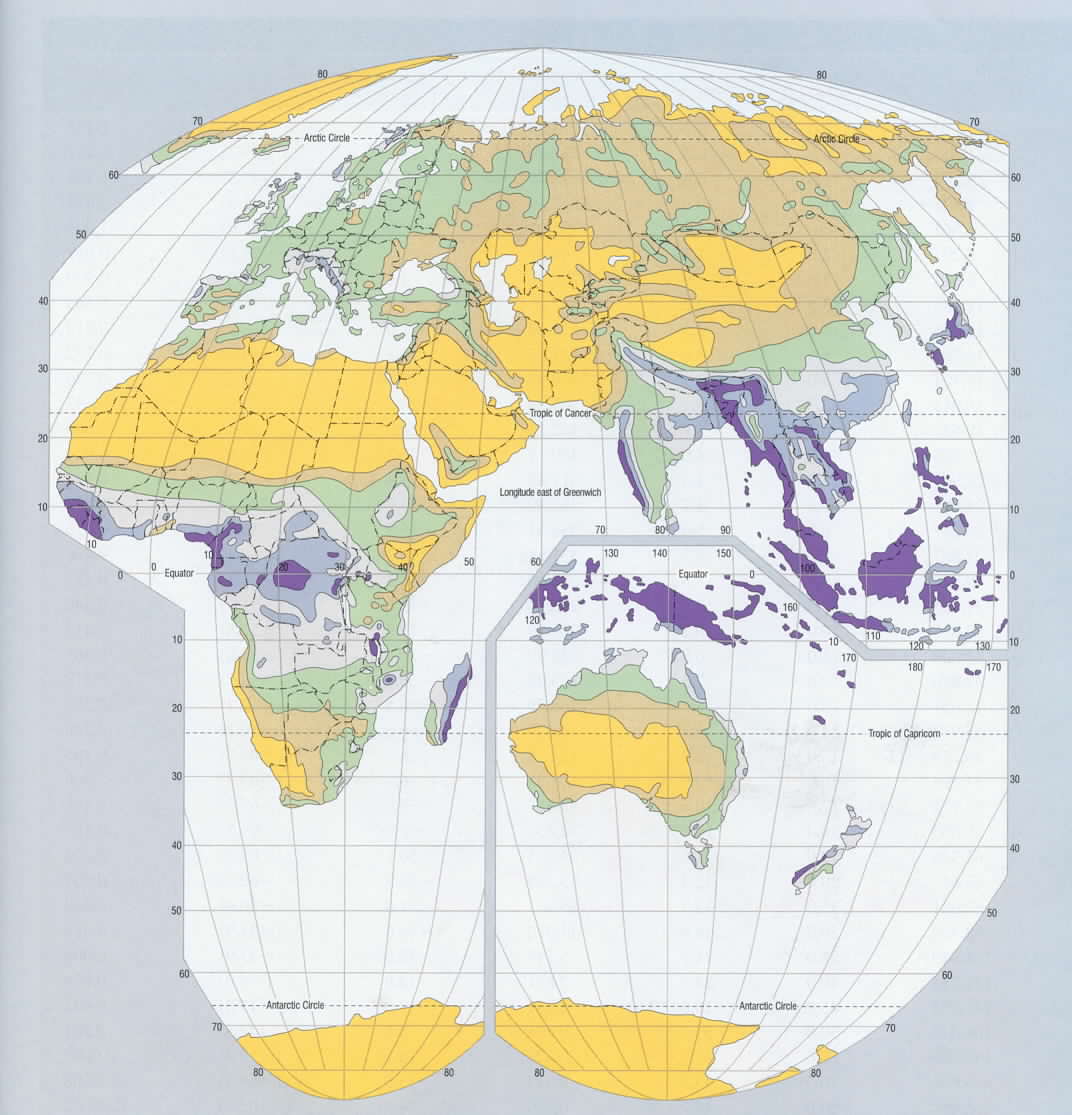 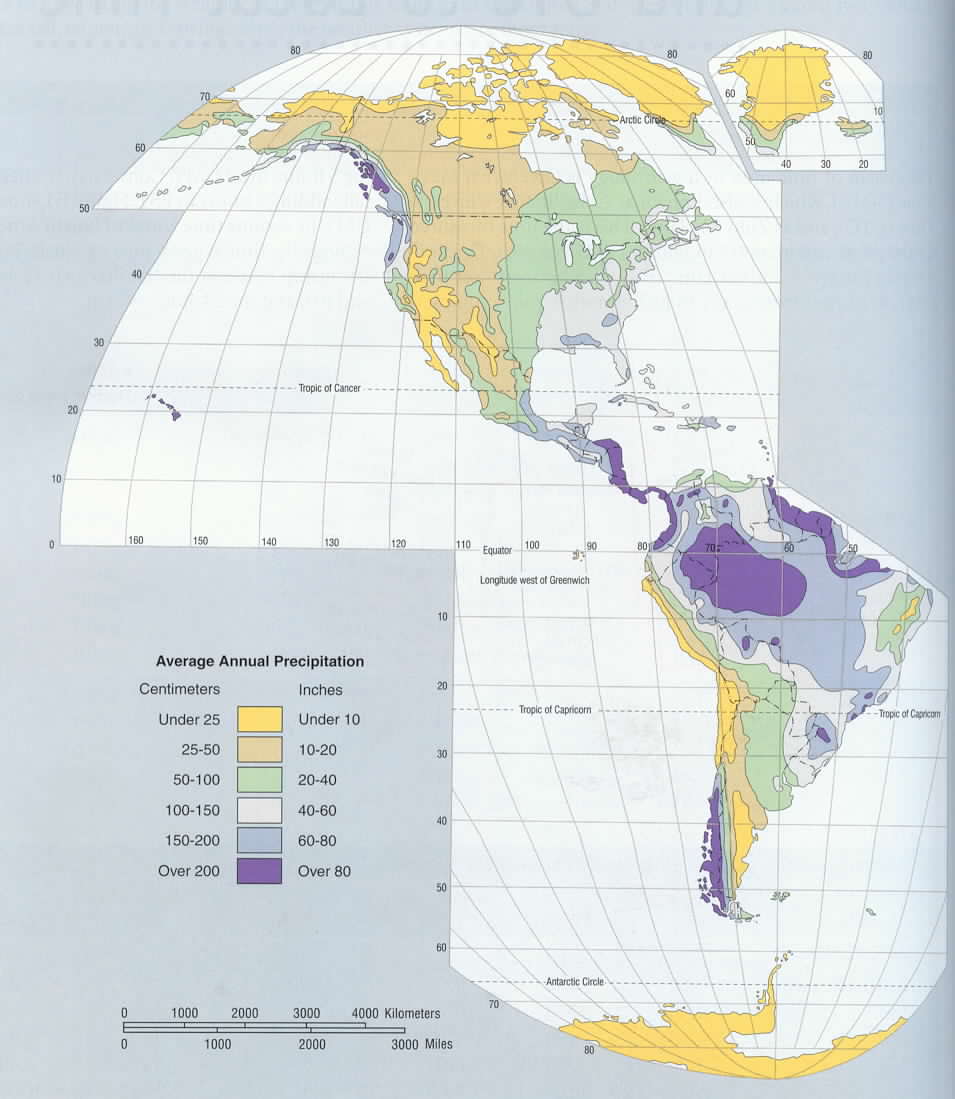 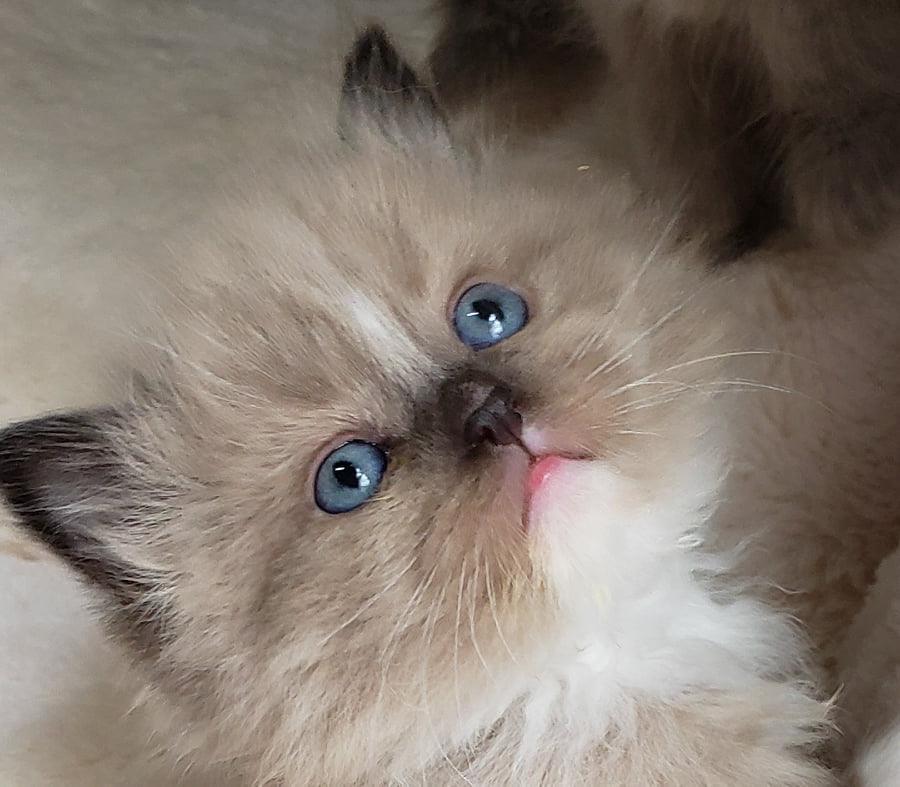 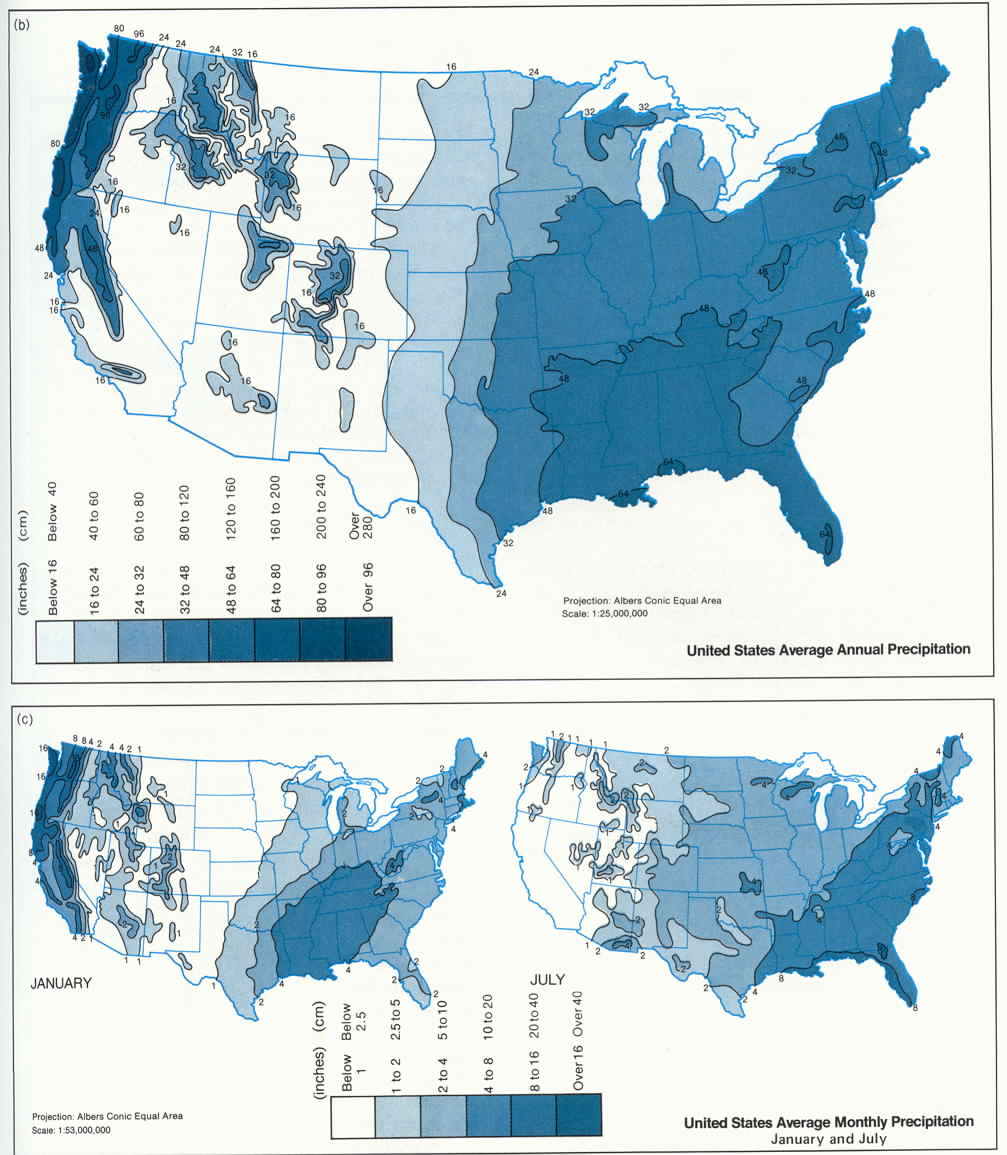 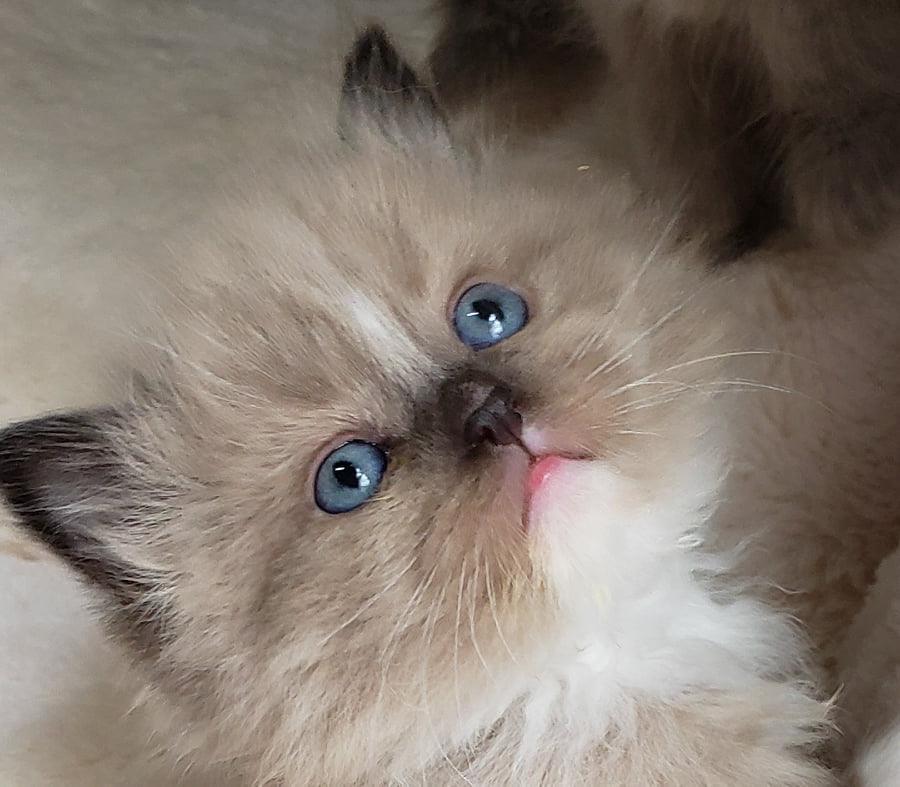 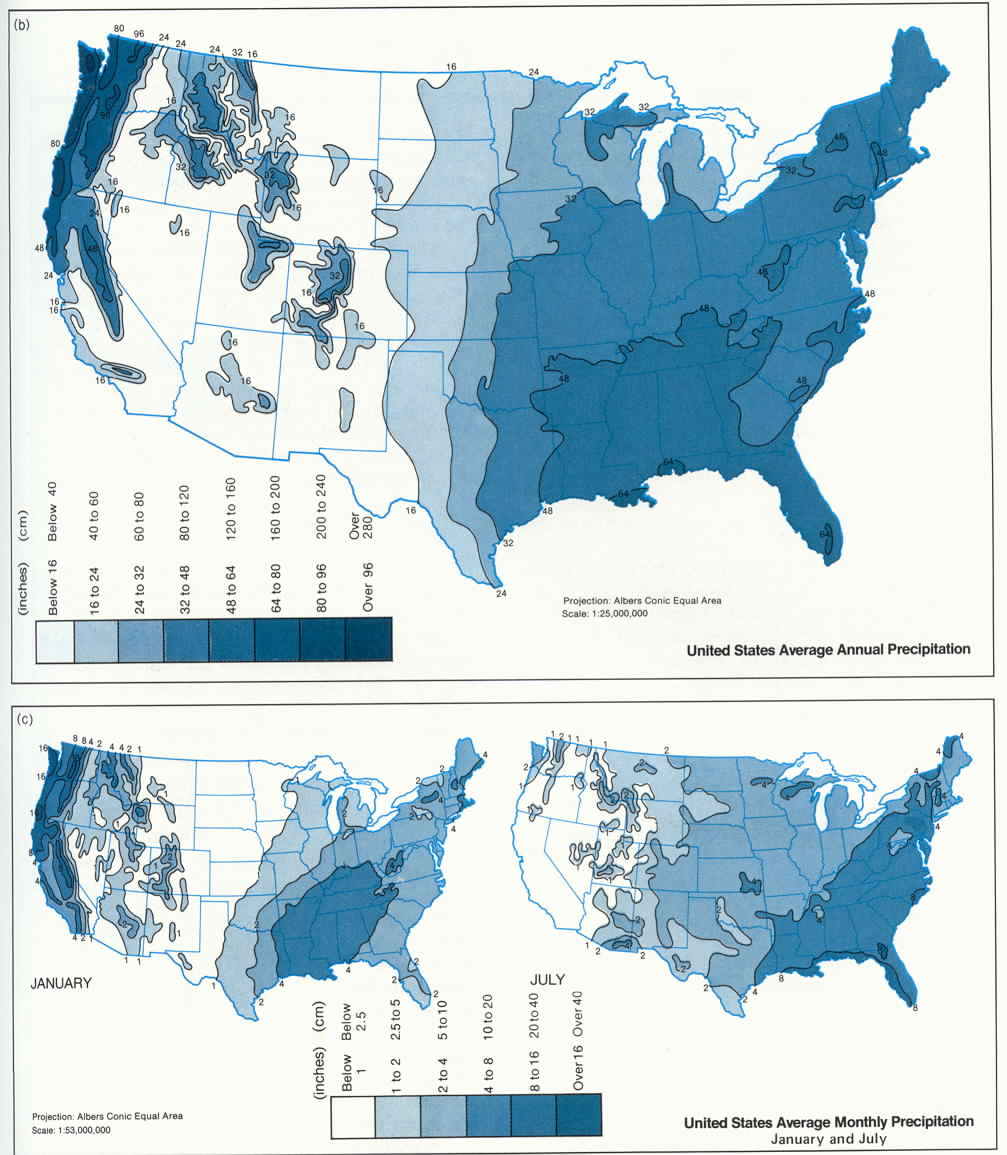 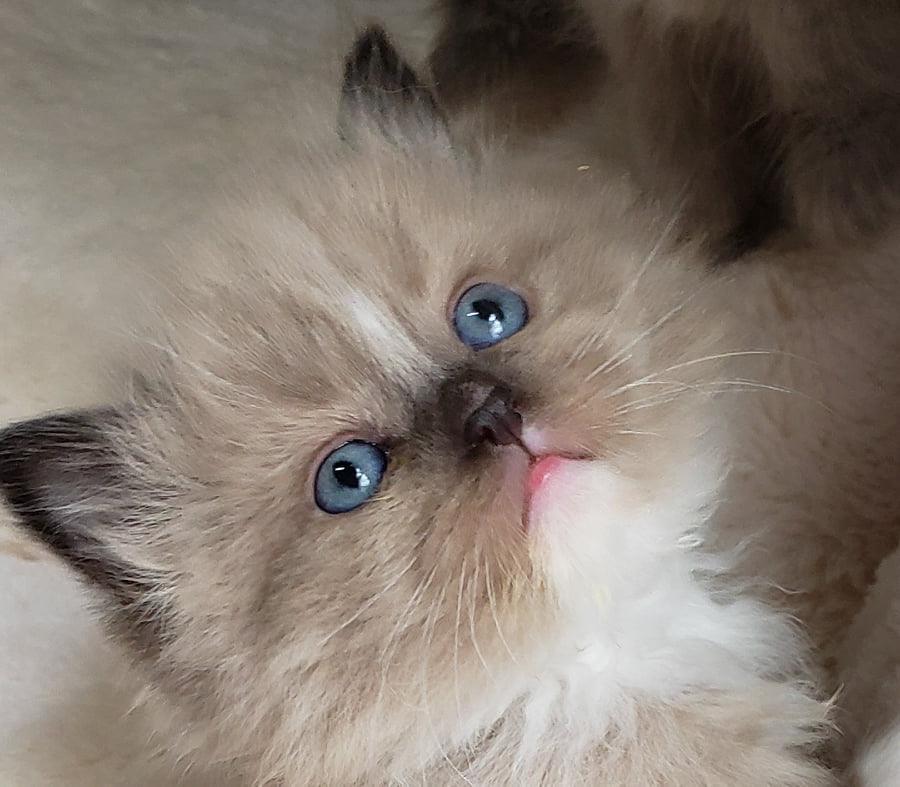